1.KHÁI NIỆM VỀ PHƯƠNG TRÌNH BẬC NHẤT                            HAI ẨN
Phương trình bậc nhất hai ẩn x và y là hệ thức dạng
Ví dụ 1 : Các phương trình:                là những phương trình bậc nhất hai ẩn.
1.KHÁI NIỆM VỀ PHƯƠNG TRÌNH BẬC NHẤT                            HAI ẨN
Ví dụ 3 : a) Kiểm tra xem các cặp số (1; 1) và (0,5; 0) có là nghiệm của phương trình 2x – y = 1 hay không ?
b) Tìm thêm một nghiệm khác của phương trình 2x – y = 1.
a) Cặp số (1; 1) là nghiệm của phương trình 2x – y = 1                                                                   vì 2.1 – 1 = 1
Cặp số (0,5; 0) là nghiệm của phương trình 2x – y = 1                                                              vì 2.0,5 – 0 = 1
b) Chọn x = 2 ta có: 2.2 – y = 1 ⇔ y = 3
Vậy cặp số (2; 3) là một nghiệm của phương trình 2x – y = 1
2. TẬP NGHIỆM CỦA PHƯƠNG TRÌNH BẬC NHẤT HAI ẨN
Xét phương trình :
Ta có 6 nghiệm của phương trình (2) như sau
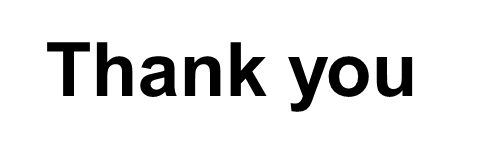 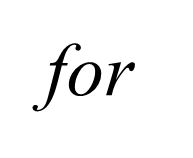 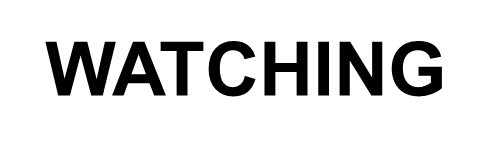 Tham khảo thêm các bài giảng của nhóm Đỗ Anh Tuấn tại đây :
https://doanhtuan2020.tech